Gunpowder River Woody Debris
York Rd to Big Falls Rd
Distance ≈ 2.6mi. (4.0 km)
March 16, 2011
Continuous photo inventory of woody debris
GPS recorded route
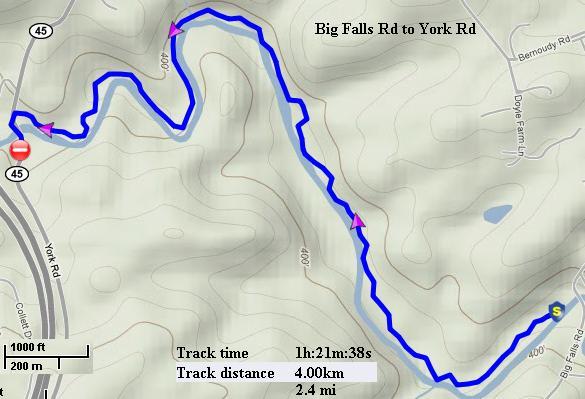 Flow
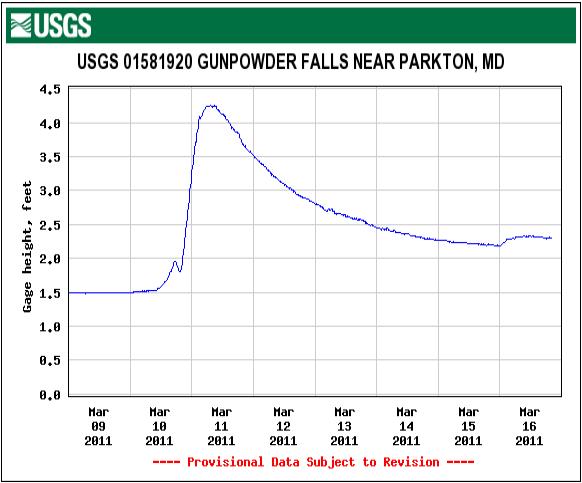 Station 1Start
Station 2
This limbo log is easily and safely navigated at  most levels.
Station 3a
Station 3b
Passable at current and lower levels.
Station 3c
Station 4
Someday this may pose a hazard.
Station 4b
No crown to prevent creation of a dam.
Station 4c
If this future strainer collects enough debris it may cause erosion on the left bank.  The area already floods.
Station 5a
This debris has been several years clearing.  I has also been the source of a lot of fun and trouble.  High banks preclude an easy a portage.
Station 5b
Station 6
No Problems here for experienced paddlers.
Station 7
Station 8
No problems here, yet.
Station 9
Station 10
Station 11
Station 12a
River-wide Strainer
Station 12b
Station 12c
Easy portage river right.
[Speaker Notes: Low density wood, rots quickly.]
Station 12d
Station 13
Station 14
Erosion is eating away at the North Trail.
Station 15a
Station 15b
Station 15c
Often debris collects here .
Station 16
Limbo log.
Station 17
Station 18
Station 19
Though shallow on river right, the bottom  is soft making a portage tricky.
Station 20
River right route at all levels.
Station 21
Bump and grind over at this level but lower levels requires a portage.
Station 22
Station 23
Station 24
Station 24b
Easy portage on river right..
Station 25
Station 26
[Speaker Notes: Understory trees: dogwood, hornbeam, spicebush]
Station 27a previously
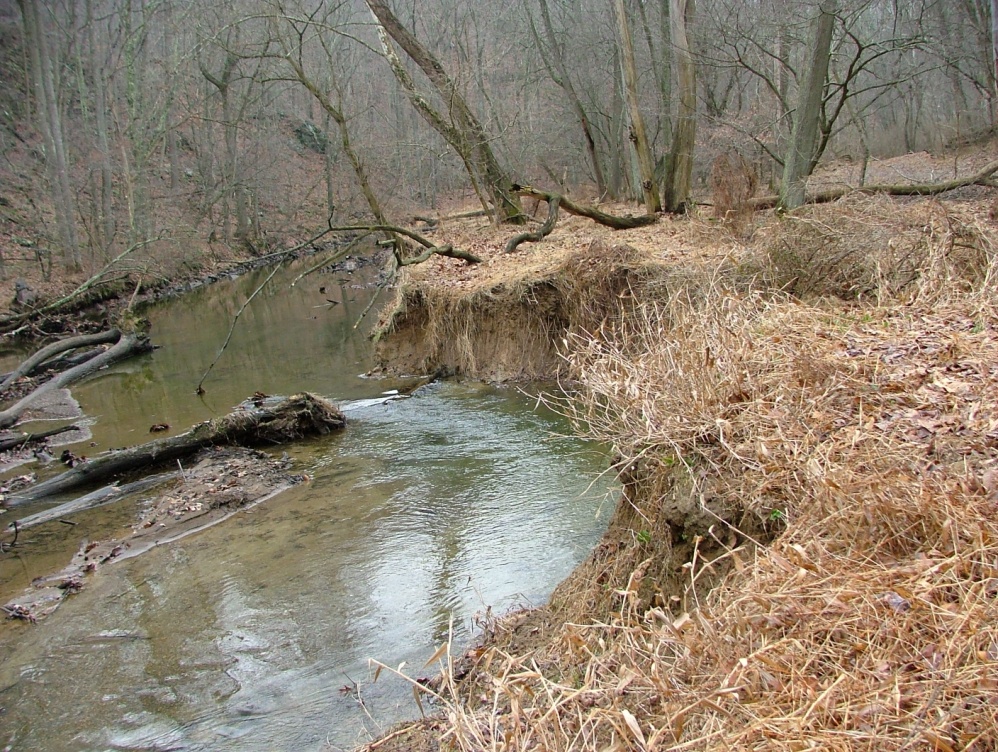 How did not addressing this improve the habitat?
[Speaker Notes: The log/strainer that caused this erosion was present for approximately 3 years.  The original sneak route was on river right.  The route was narrow and complicated passage.  While an enjoyable challenge for experienced paddlers it presented a danger to the inexperienced.  Prior to natural moving the strainer, the bed was bowled by current moving under the log.  This did create great place for fish to wait for food.  For fishermen the danger was slipping into the bowl and becoming entrapped under the log.  The tree seen is not the original.]
Station 27b currently
Station 27c currently
Station 28a
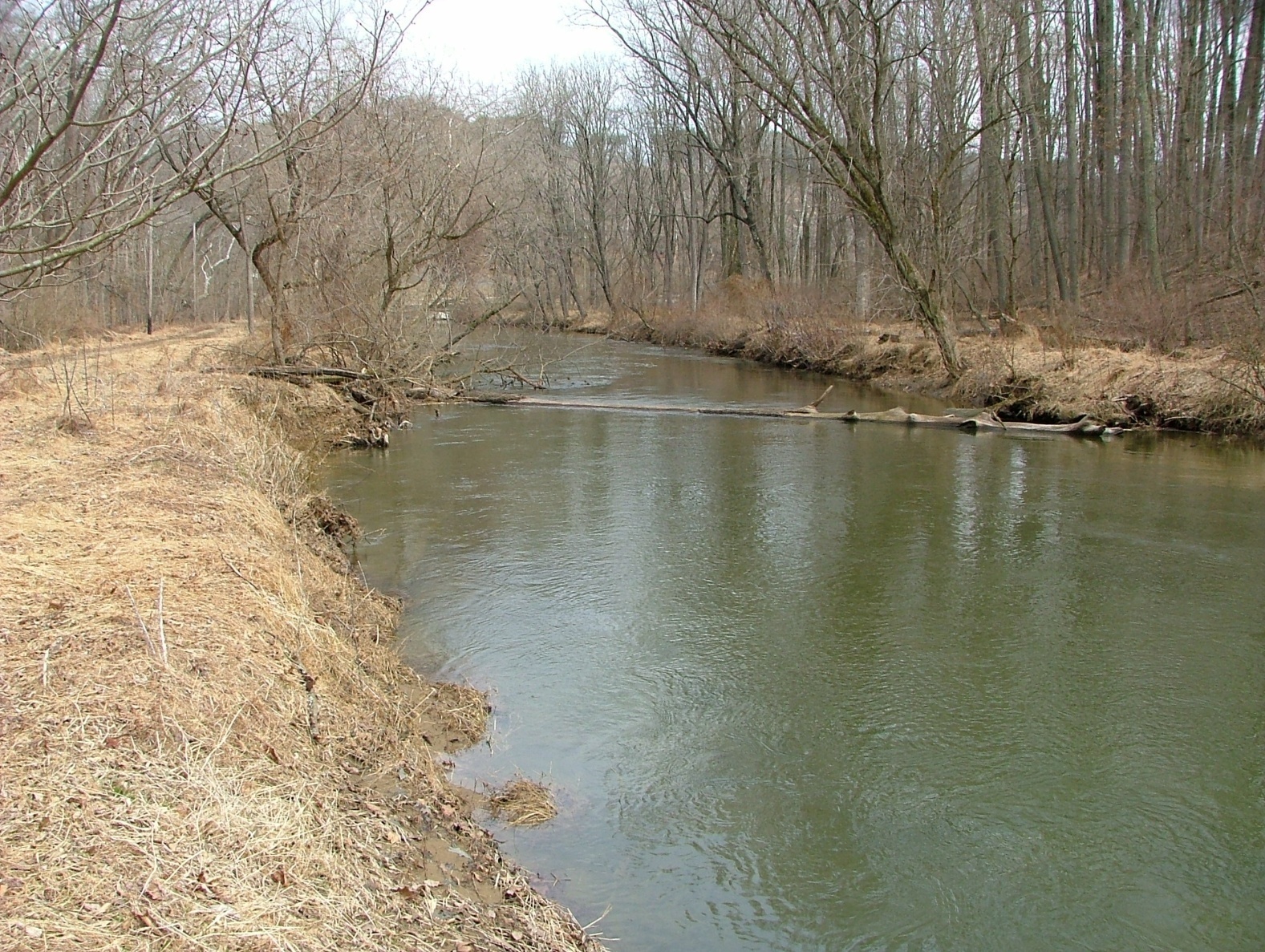 Station 28b
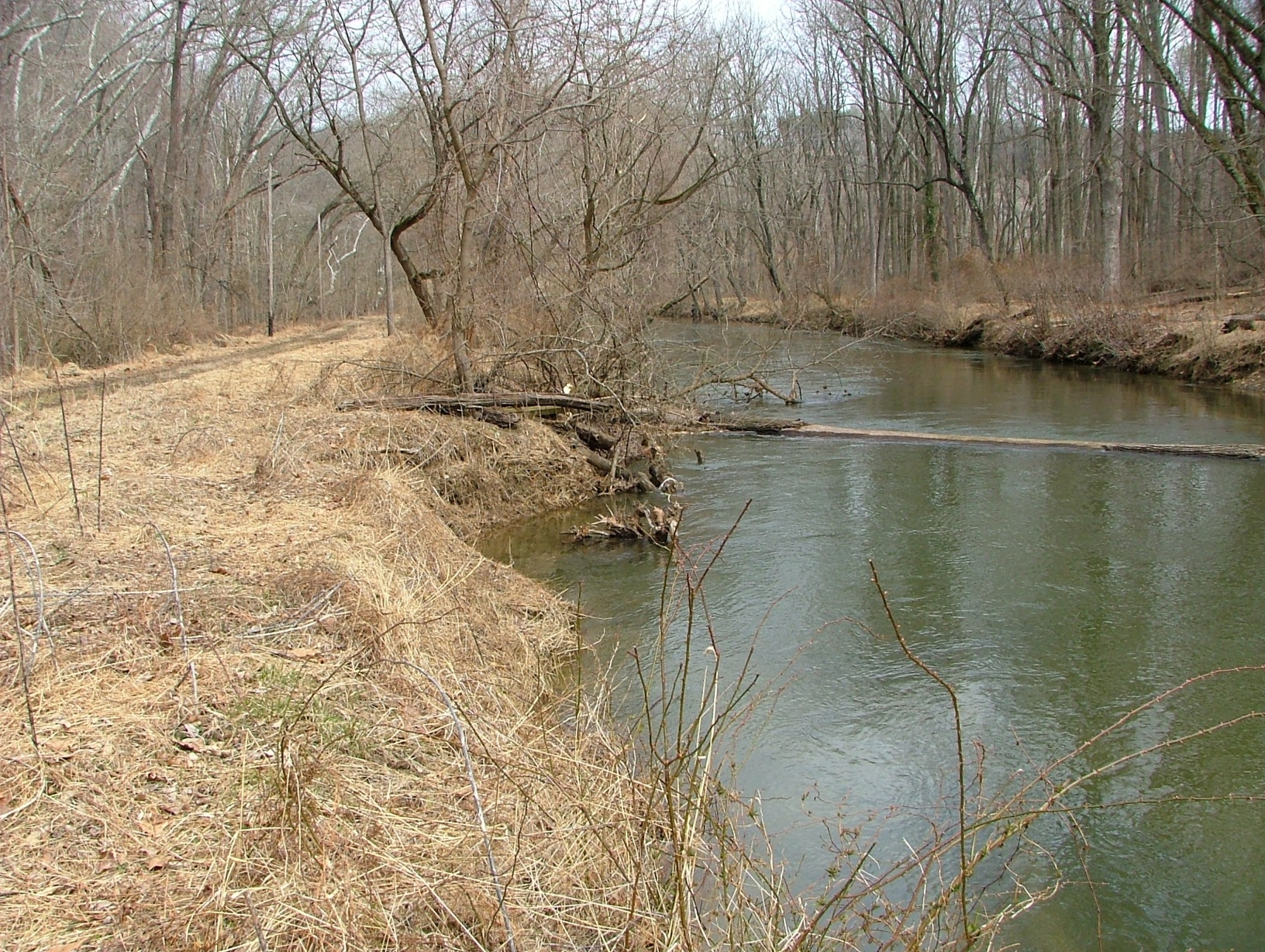 If this log causes as much erosion of the earlier example, the park road may be damaged.
Station28c
Erosion has already started to attack the bank.
Contact Information
Charles Hihn
18426 Gunpowder Rd
Hampstead, MD 21074

buddyh@hiventures.com
410-374-4164